Genesis 12‒50
Israel’s Birth & Preservation
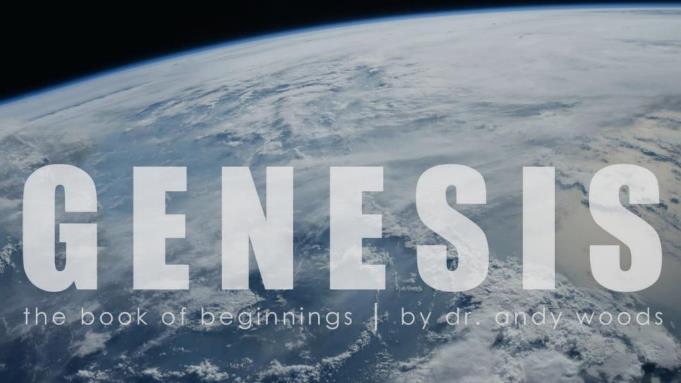 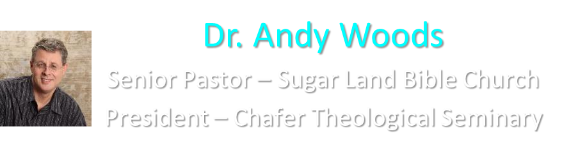 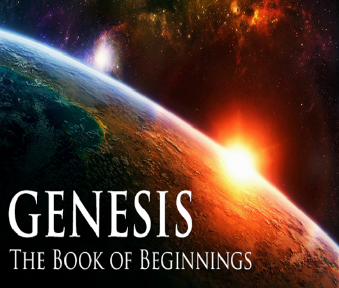 GENESIS STRUCTURE
Genesis 12-50 (four people)
Abraham (12:1–25:11)
Isaac (25:12–26:35)
Jacob (27–36)
Joseph (37–50)
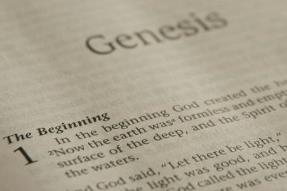 Genesis 28Chapter Summary
Jacob’s flight to Haran (1-5)
Esau’s third wife (6-9)
Reconfirmation of the Covenant (10-22)
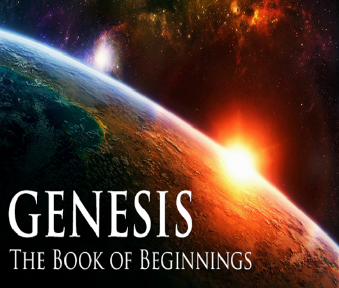 Genesis 28:10-22Reconfirmation of the Covenant
Circumstances (10-12)
Covenant reaffirmed (13-15)
Jacob’s recognition (16-17)
Pillar (18-19)
Vow (20-22)
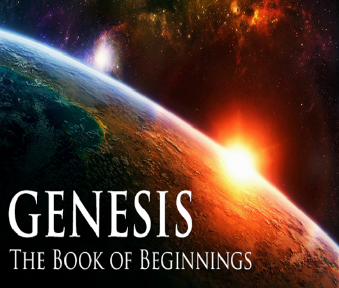 Genesis 28:16-17Jacob’s Recognition
Recognition (16)
Fear (17a)
Place (17b)
Conclusion (17c)
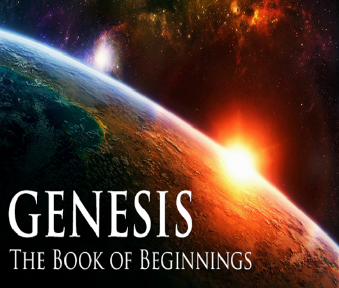 Genesis 28:16-17Jacob’s Recognition
Recognition (16)
Fear (17a)
Place (17b)
Conclusion (17c)
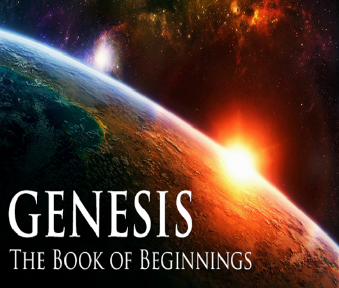 Genesis 28:16-17Jacob’s Recognition
Recognition (16)
Fear (17a)
Place (17b)
Conclusion (17c)
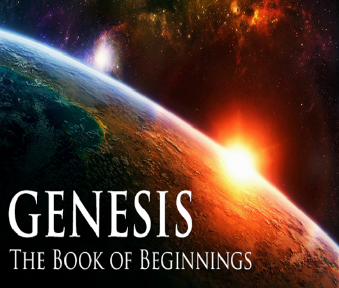 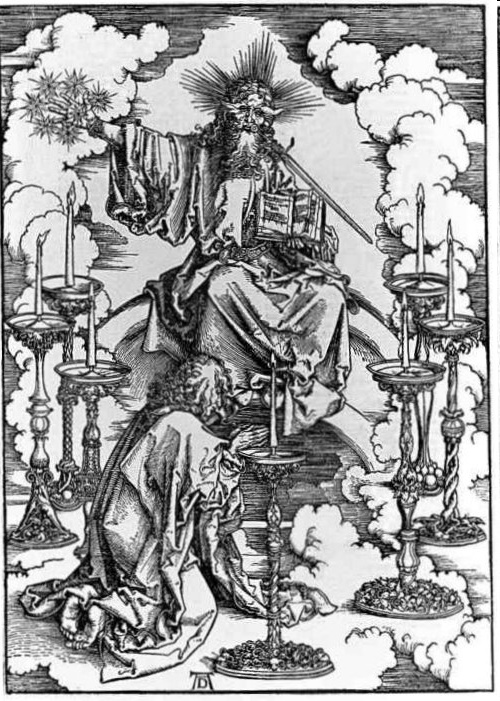 Genesis 28:16-17Jacob’s Recognition
Recognition (16)
Fear (17a)
Place (17b)
Conclusion (17c)
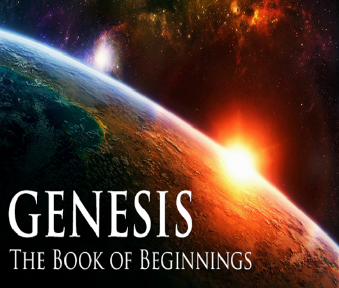 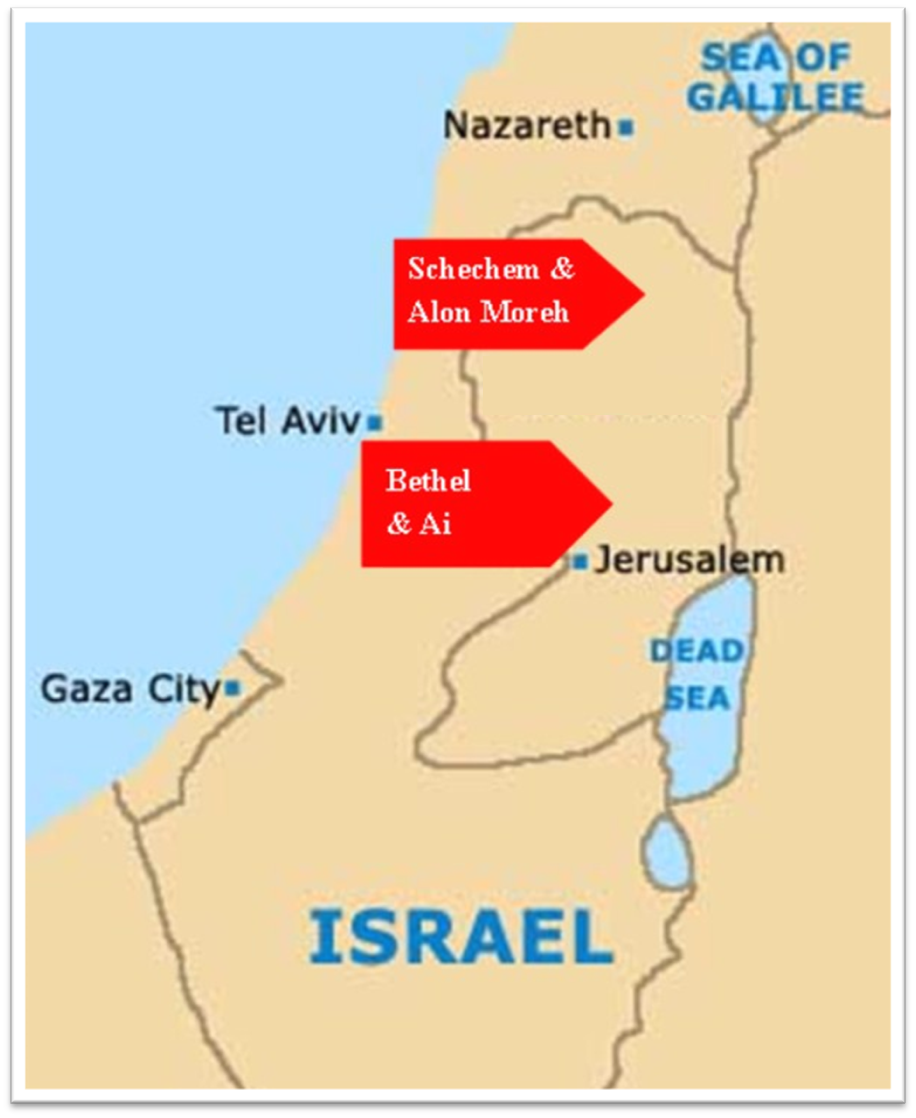 Genesis 28:16-17Jacob’s Recognition
Recognition (16)
Fear (17a)
Place (17b)
Conclusion (17c)
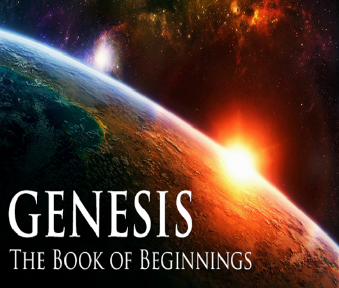 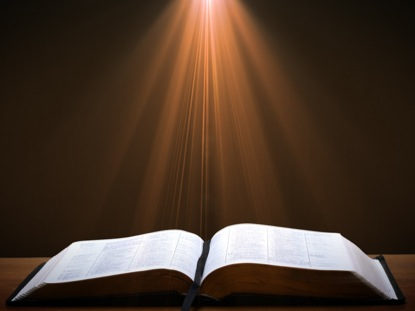 John 14:6
“Jesus said to him, ‘I am the way, and the truth, and the life; no one comes to the Father but through Me.’”
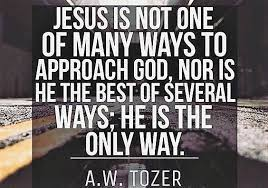 Genesis 28:10-22Reconfirmation of the Covenant
Circumstances (10-12)
Covenant reaffirmed (13-15)
Jacob’s recognition (16-17)
Pillar (18-19)
Vow (20-22)
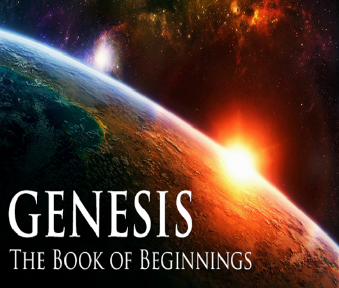 Genesis 28:18-19Pillar
Pillar (18)
Name (19)
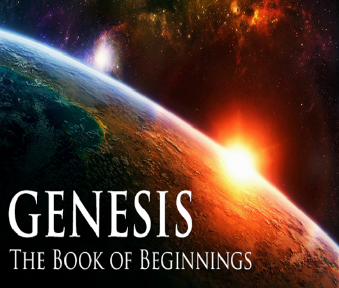 Genesis 28:18-19Pillar
Pillar (18)
Name (19)
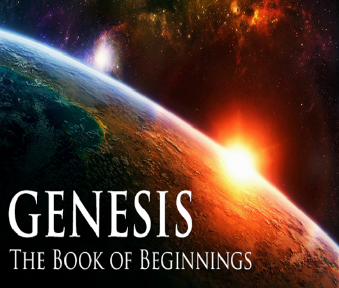 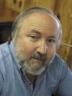 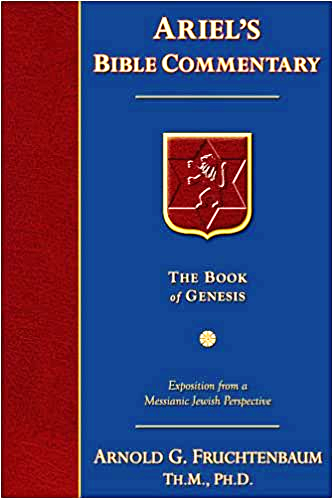 Dr. Arnold G. Fruchtenbaum
The Book of Genesis, 436
“The next thing he did was: And he took one of the stones of the place, and put it under his head, which has been misunderstood to mean that he used it as a pillow, but a stone would make a rather uncomfortable pillow. The Hebrew literally reads, ‘at his head,’ not ‘under his head.’ It means the stone was placed at his head, as was the case with Saul’s spear in I Samuel 26:7, where the same terminology is used. Then: and lay down in that place to sleep.”
Genesis 28:18-19Pillar
Pillar (18)
Name (19)
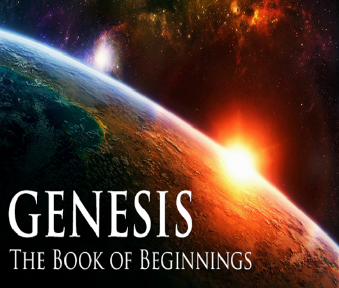 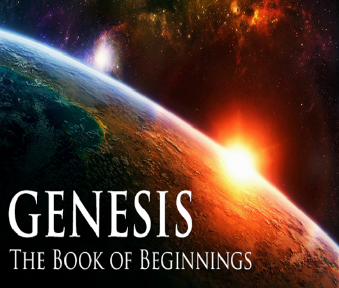 Genesis 12‒25Abraham’s Early Journeys
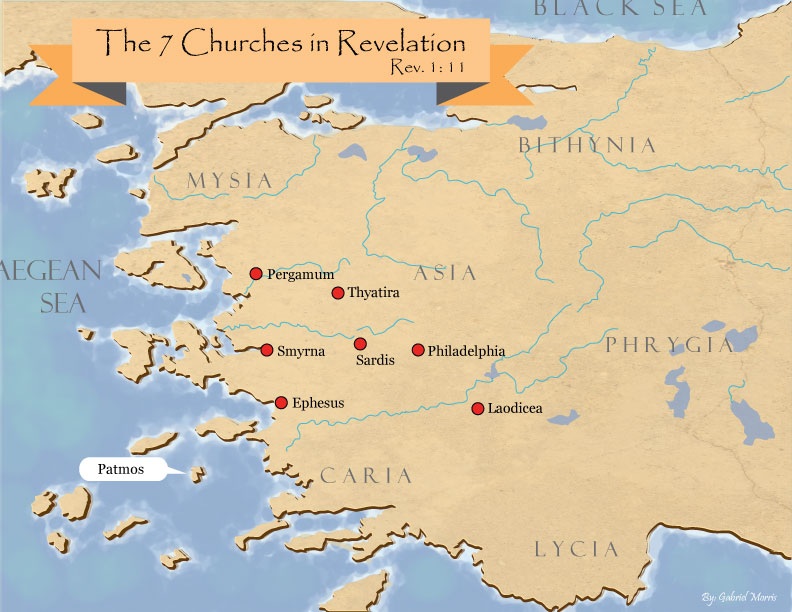 Genesis 28:10-22Reconfirmation of the Covenant
Circumstances (10-12)
Covenant reaffirmed (13-15)
Jacob’s recognition (16-17)
Pillar (18-19)
Vow (20-22)
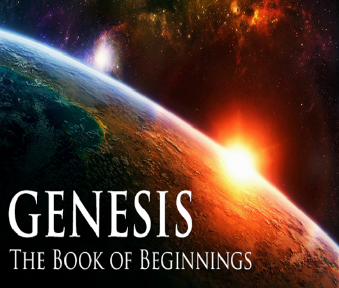 Genesis 28:20-22Vow
Vow (20a)
Content (20b-22)
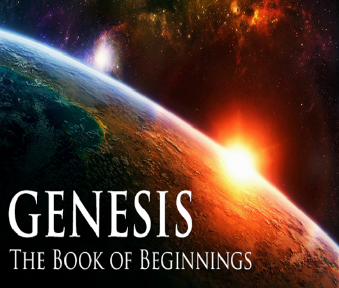 Genesis 28:20-22Vow
Vow (20a)
Content (20b-22)
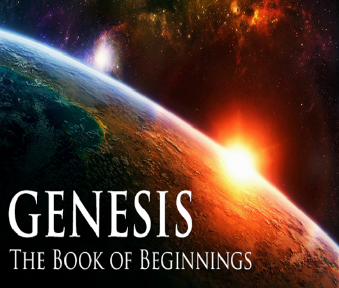 Genesis 28:20-22Vow
Vow (20a)
Content (20b-22)
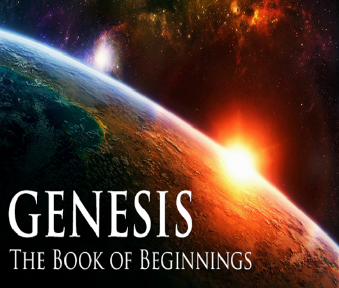 Genesis 28:20b-22Content
What God will do (20b-21a)
What Jacob will do (21b-22)
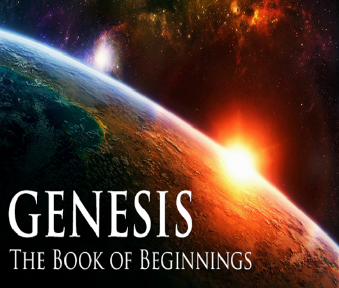 Genesis 28:20b-22Content
What God will do (20b-21a)
What Jacob will do (21b-22)
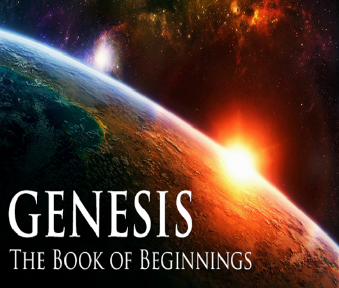 Genesis 28:20b-21aWhat God Would Do
God’s presence (20b)
God’s protection (20c)
God’s provision (20d)
Father’s house (21a)
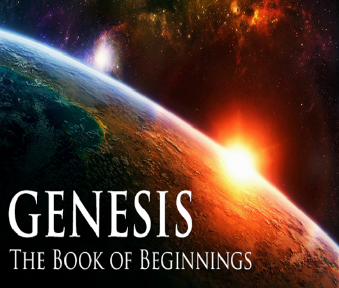 Genesis 28:20b-21aWhat God Would Do
God’s presence (20b)
God’s protection (20c)
God’s provision (20d)
Father’s house (21a)
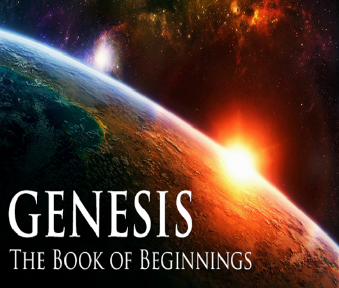 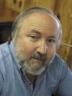 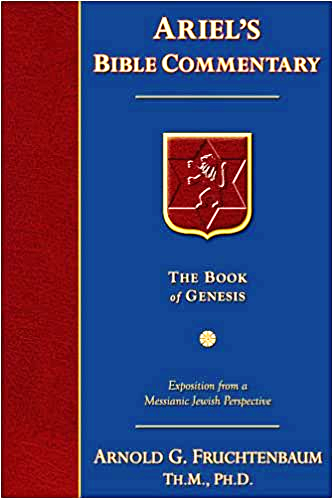 Dr. Arnold G. Fruchtenbaum
The Book of Genesis, 438-39
“In verse 20b–21a, he focused on what God would do, beginning in verse 21b with God’s provision for Jacob: If God will be with me, meaning if God’s presence will be indeed with him. The word if can also mean ‘since.' [Since] God will be with me, which is really more of a response of gratitude than a response of testing, and will keep me in this way that I go, and will give me bread to eat, and raiment to put on.”
Genesis 28:20b-21aWhat God Would Do
God’s presence (20b)
God’s protection (20c)
God’s provision (20d)
Father’s house (21a)
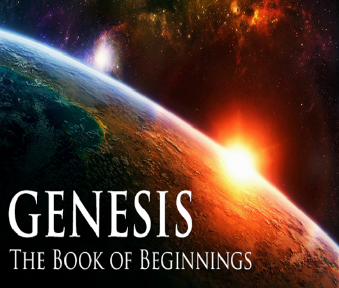 Genesis 28:20b-21aWhat God Would Do
God’s presence (20b)
God’s protection (20c)
God’s provision (20d)
Father’s house (21a)
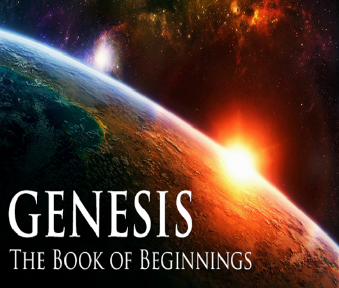 God’s Provision for the Giver(Phil. 4:19)
Exodus 16
1 Kings 17:2-6
Psalm 37:25
Matthew 6:25-34
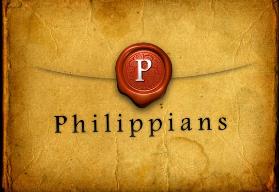 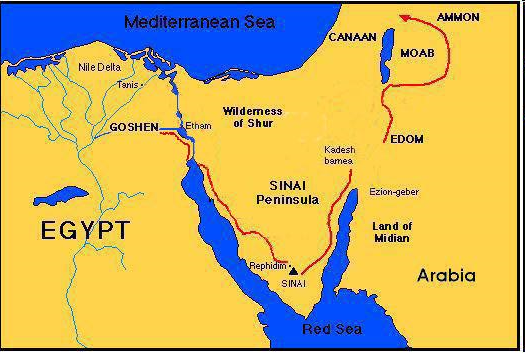 Genesis 28:20b-21aWhat God Would Do
God’s presence (20b)
God’s protection (20c)
God’s provision (20d)
Father’s house (21a)
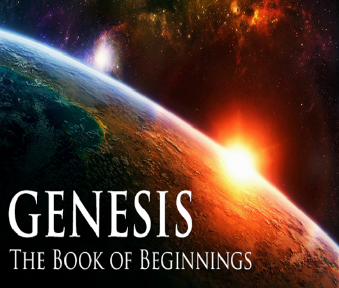 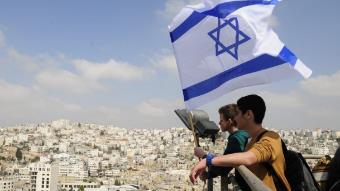 Genesis 28:20b-22Content
What God will do (20b-21a)
What Jacob will do (21b-22)
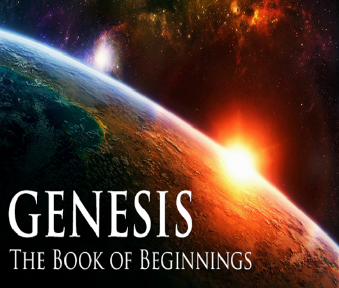 Genesis 28:21b-22What Jacob Will Do
Dedication (21b)
Pillar (22a)
Tithe (22b)
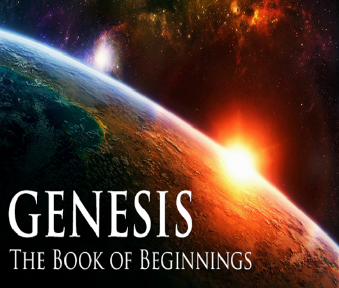 Genesis 28:21b-22What Jacob Will Do
Dedication (21b)
Pillar (22a)
Tithe (22b)
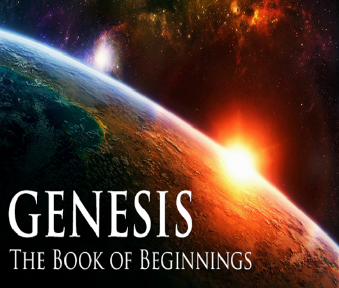 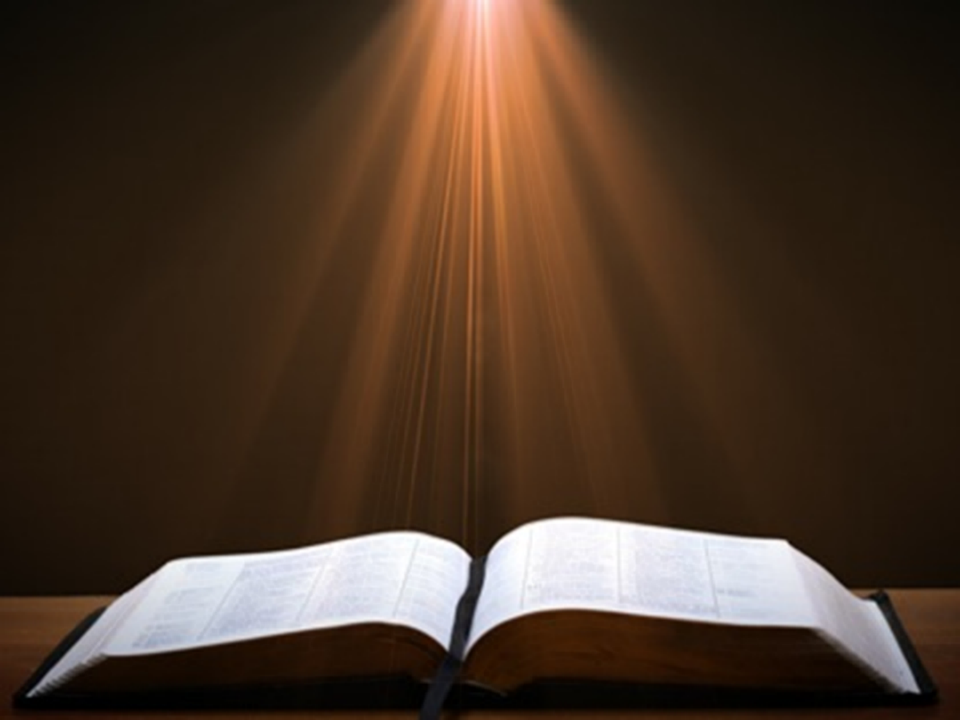 Romans 12:1
1 Therefore I urge you, brethren, by the mercies of God, to present your bodies a living and holy sacrifice, acceptable to God, which is your spiritual service of worship.
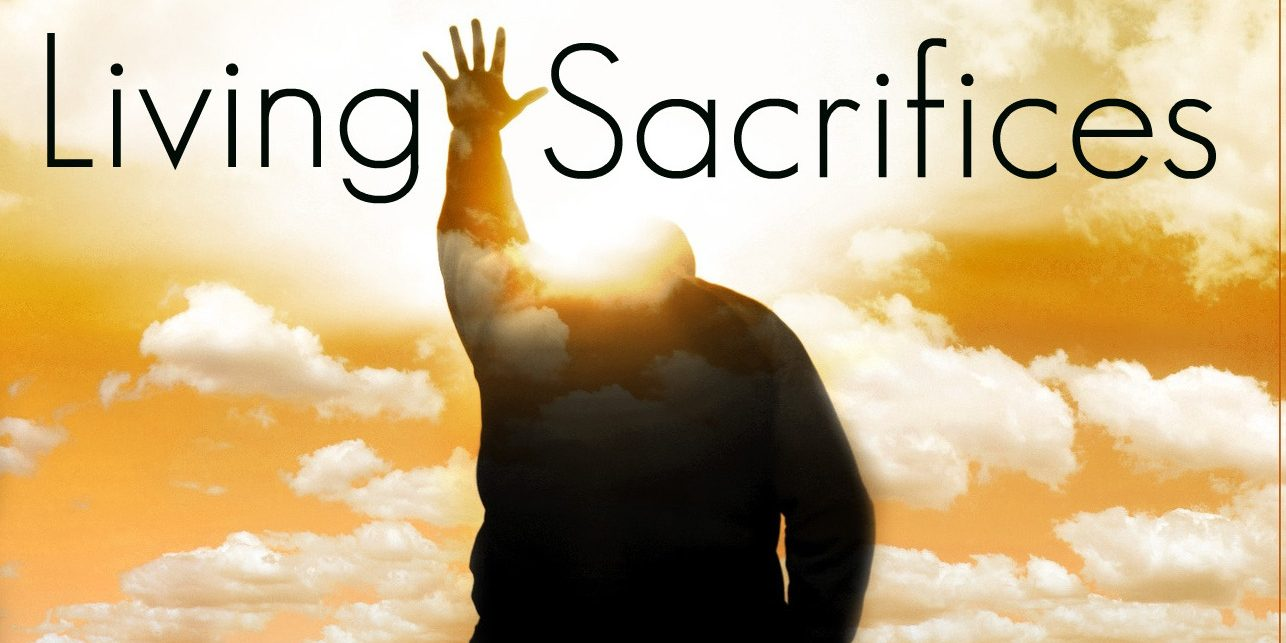 Romans Outline
Salutation (1:1-17)
Sin (1:18–3:20)
Salvation (3:21–5:21)
Sanctification (6–8)
Sovereignty (9–11)
Service (12:1–15:13)
Summation (15:14–16:27)
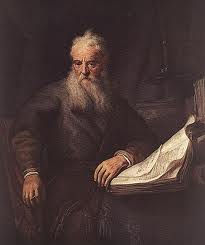 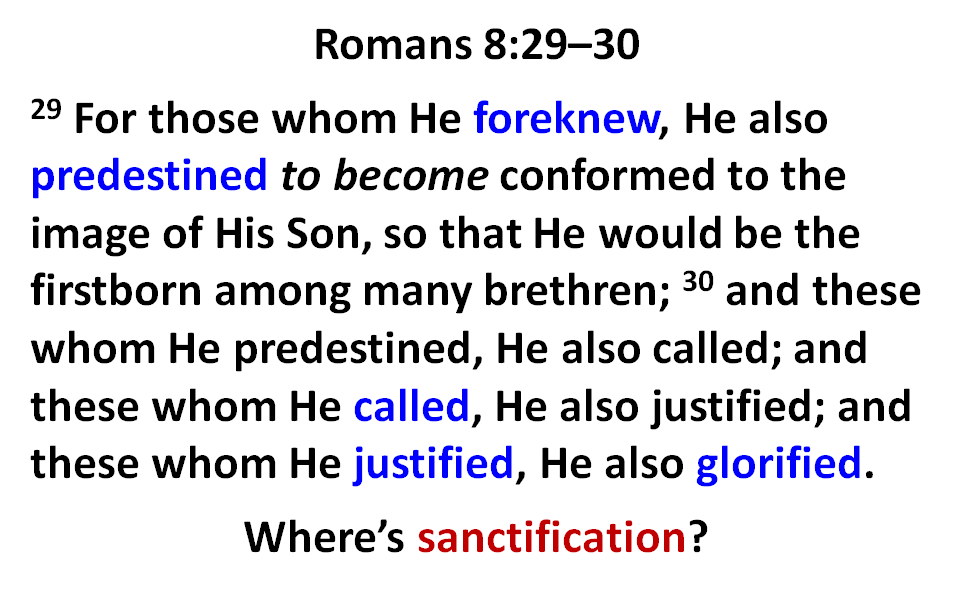 Genesis 28:21b-22What Jacob Will Do
Dedication (21b)
Pillar (22a)
Tithe (22b)
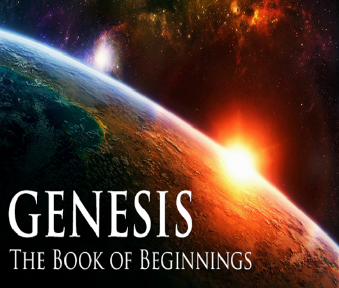 Genesis 28:21b-22What Jacob Will Do
Dedication (21b)
Pillar (22a)
Tithe (22b)
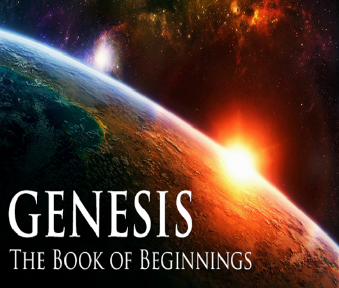 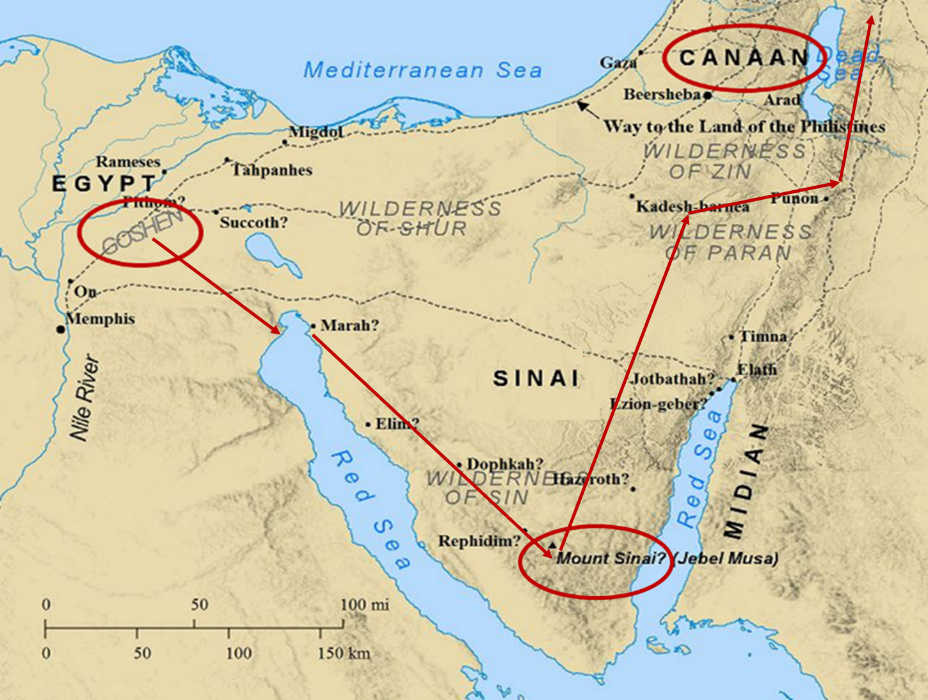 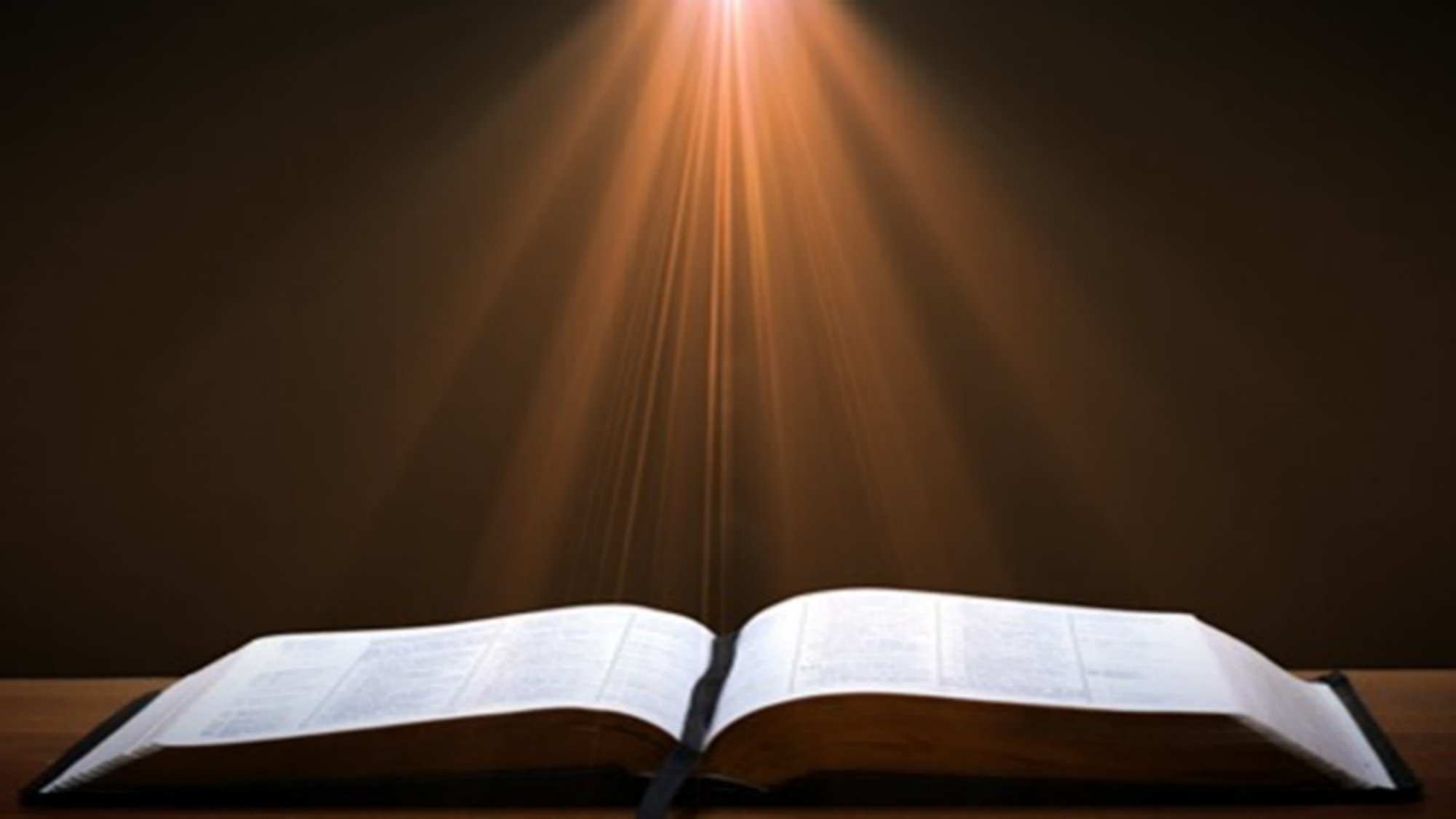 Psalm 147:19-20
“He declares His words to Jacob, His statutes and His ordinances to Israel. He has not dealt thus with any nation; And as for His ordinances, they have not known them. Praise the Lord!”
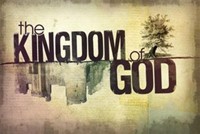 Conclusion
Genesis 28Chapter Summary
Jacob’s flight to Haran (1-5)
Esau’s third wife (6-9)
Reconfirmation of the Covenant (10-22)
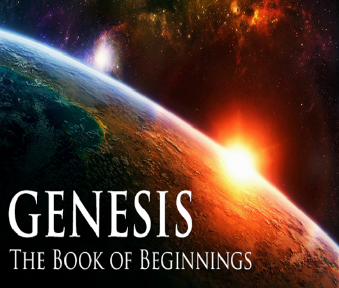 Genesis 28:10-22Reconfirmation of the Covenant
Circumstances (10-12)
Covenant reaffirmed (13-15)
Jacob’s recognition (16-17)
Pillar (18-19)
Vow (20-22)
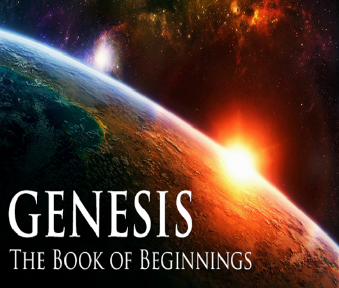 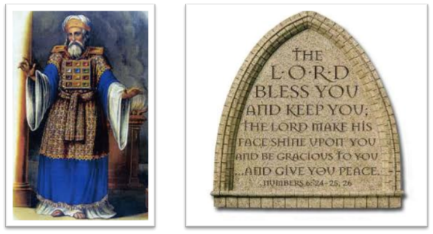 24 The Lord bless you, and keep you; 25 The Lord make His face shine on you, And be gracious to you; 26 The Lord lift up His countenance on you, And give you peace. 
Numbers 6:24–26 (NASB95)